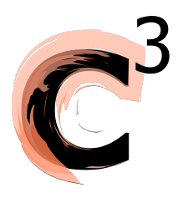 The Cool Copper Collider: An Advanced Concept for a Future Higgs Factory

Emilio Nanni for C3 Enthusiasts
AF 3/4 Discussion
7/17/22
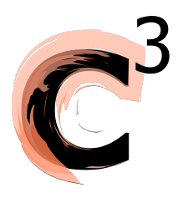 Baseline Design/Layout and Parameters
C3 – Cool Copper Collider – A cryogenic (80 K) high-gradient distributed coupling accelerator concept
8 km footprint for 250/550 GeV CoM ⟹ 70/120 MeV/m
7 km footprint at 155 MeV/m for 550 GeV CoM – present Fermilab site
Large portions of accelerator complex are compatible between LC technologies 
Beam delivery and IP modified from ILC (1.5 km for 550 GeV CoM)
Damping rings and injectors to be optimized with CLIC as baseline
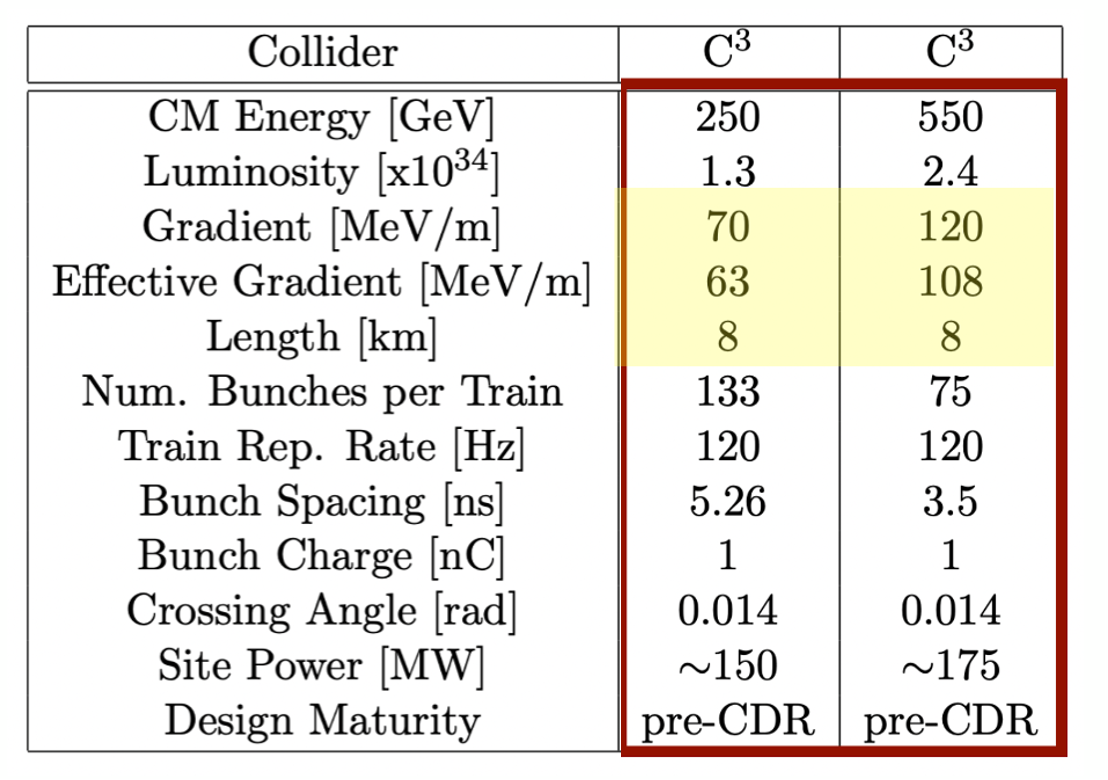 C3 - 8 km Footprint for 250/550 GeV
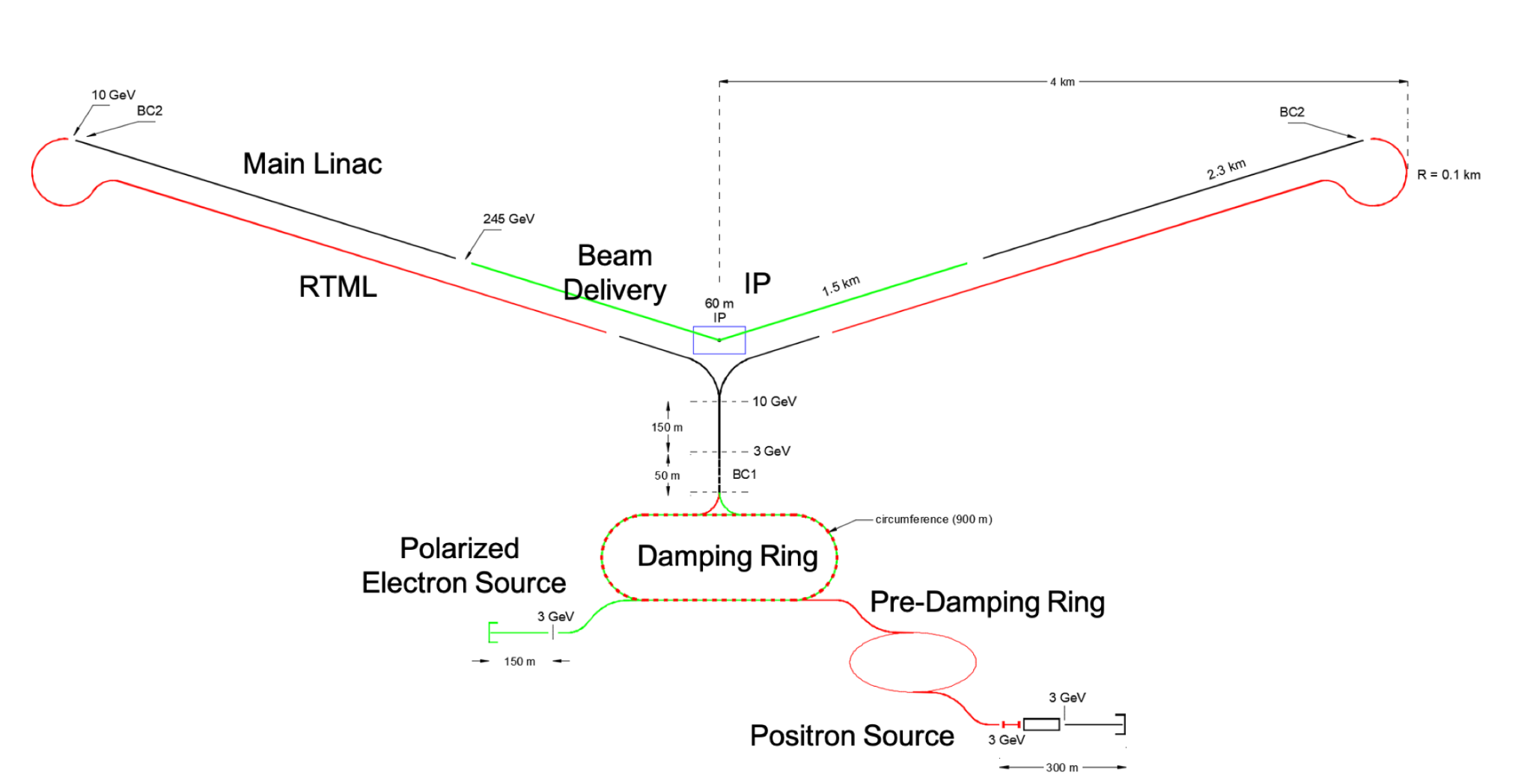 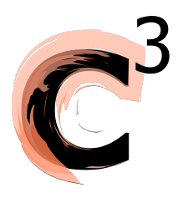 Key Technologies
Present Focus is the Main Linac
In Future Expand to Rest of Complex
Modern Manufacturing
Prototype One Meter Structure
Maximize Structure Efficiency and Performance
Distributed Coupling
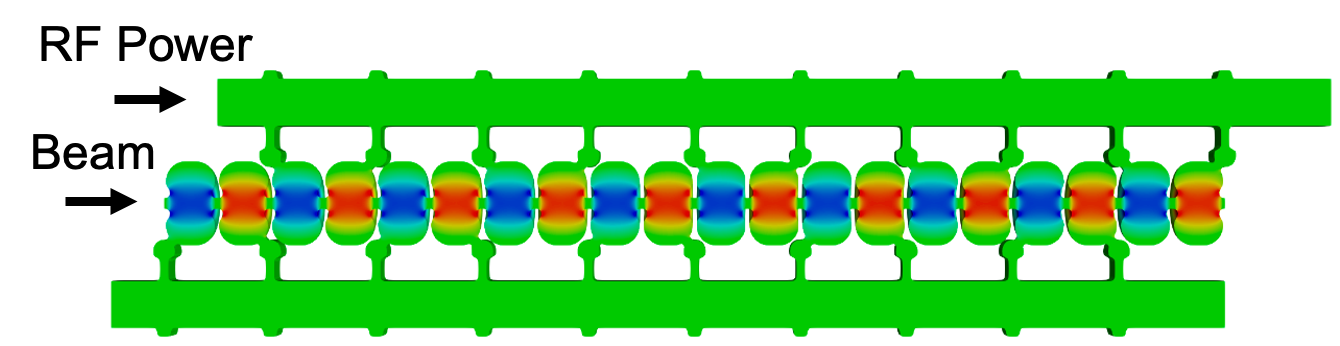 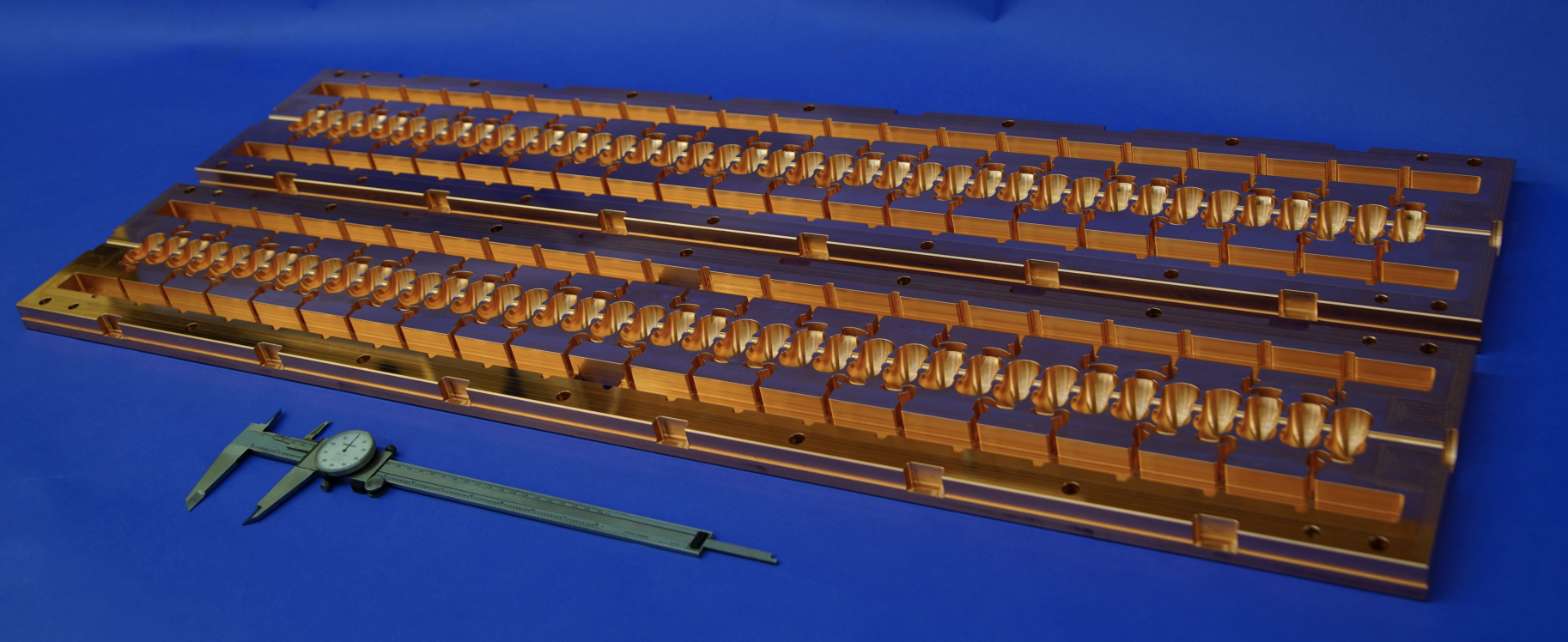 C3 Cryo Test
High Accelerating Gradients
Cryogenic Operation
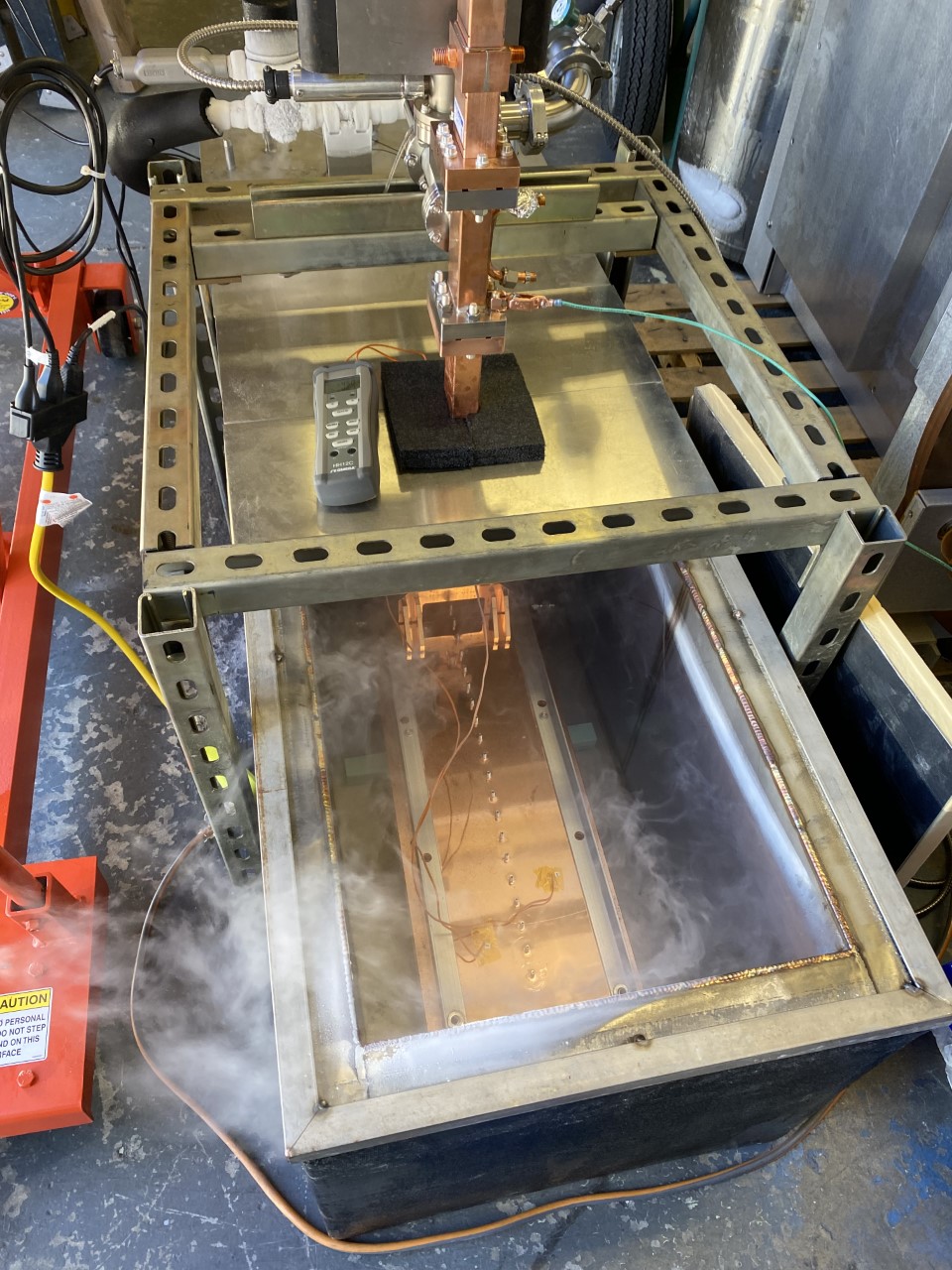 Integrated Damping
Slot Damping with NiChrome Coating
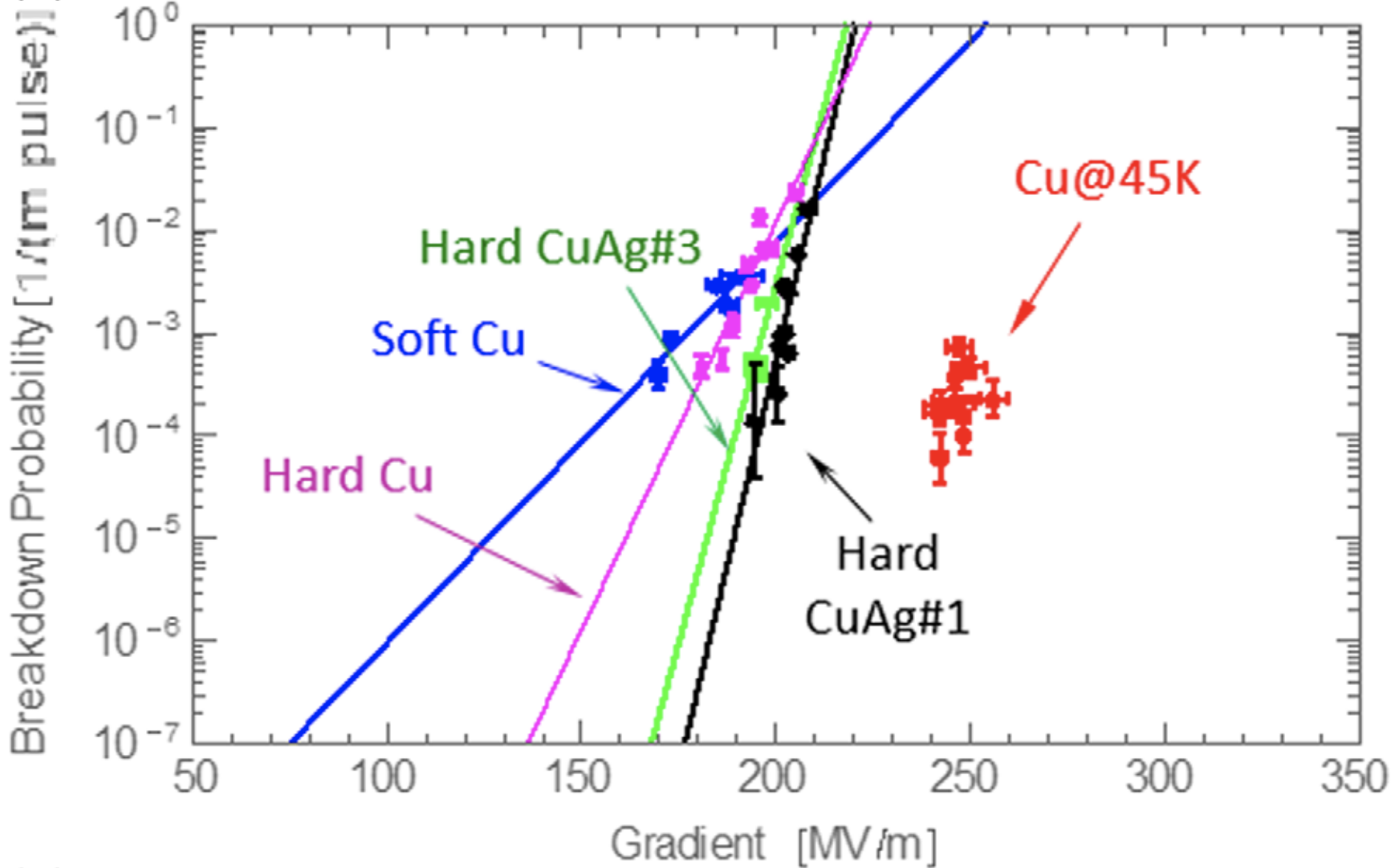 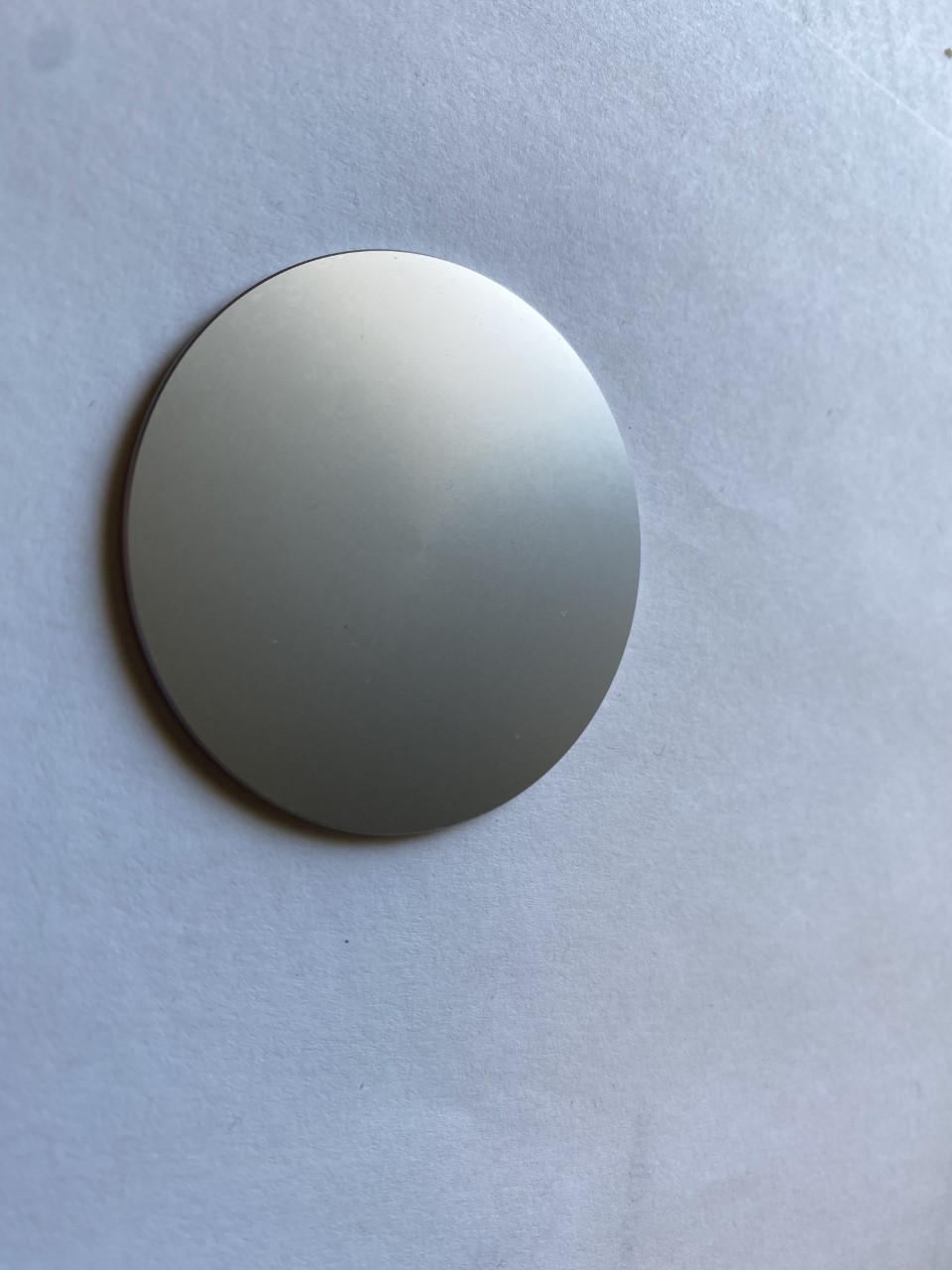 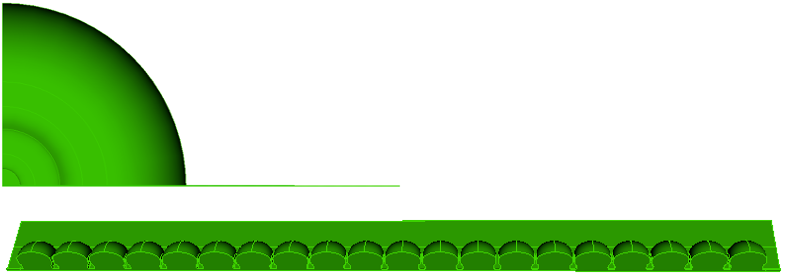 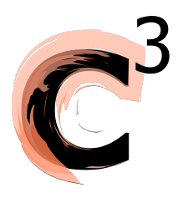 Accelerator Design and Challenges
Cryomodule Concept
Accelerator Design 
Engineering and design of prototype cryomodule underway
Focused on challenges identified with community through snowmass (all underway)
Gradient – Scaling up to meter scale cryogenic tests
Vibrations – Measurements with full thermal load
Alignment – Working towards raft prototype
Cryogenics – Two-phase flow simulations to full flow tests
Damping – Materials, design and simulation
Beam Loading and Stability - Thermionic beam test
Scalability – Cryomodules and integration
Laying the foundation for a demonstration program to address technical risks beyond RDR (CDR) level
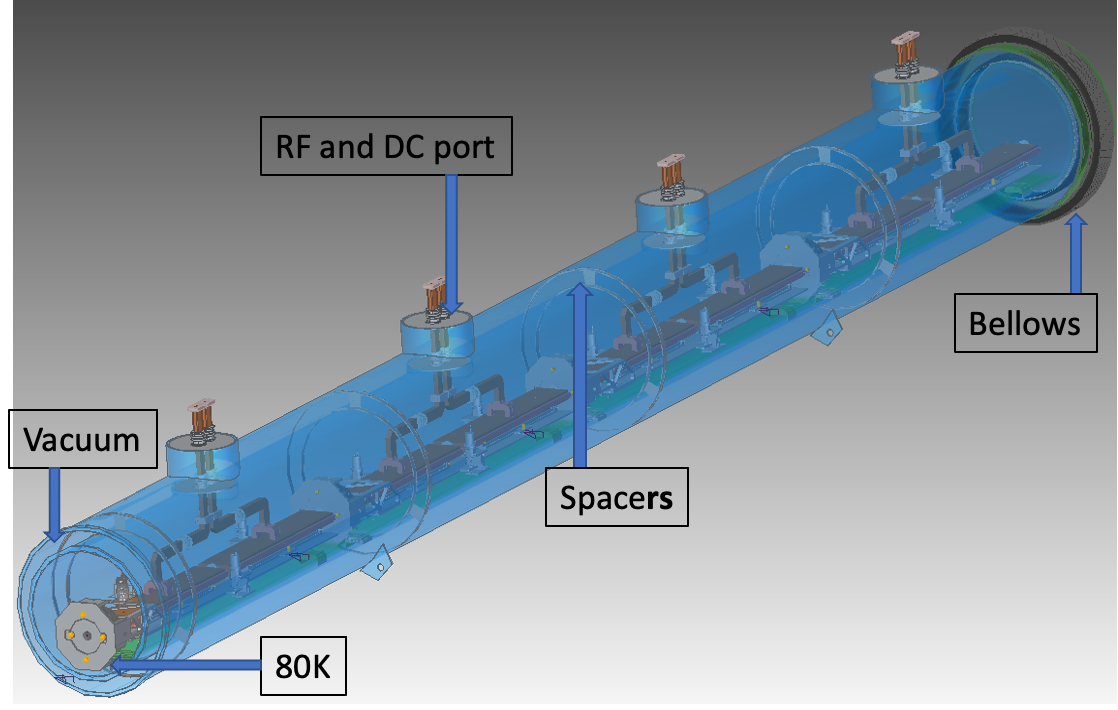 Vibration
Studies
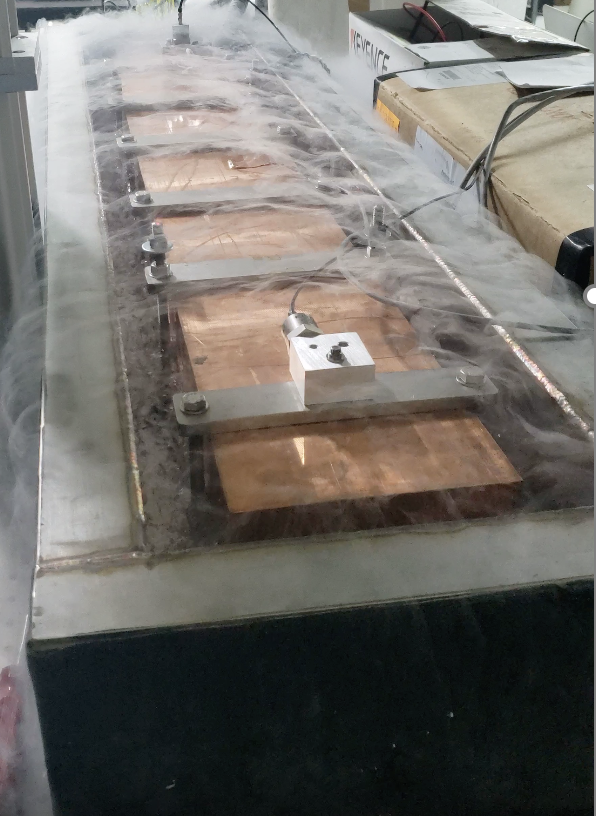 C3 Session at Snowmass Friday 22nd 340, HUB
https://indico.fnal.gov/event/22303/sessions/20646/#20220722
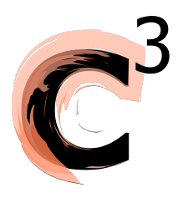 Civil Engineering and Site
Fermilab Site Filler
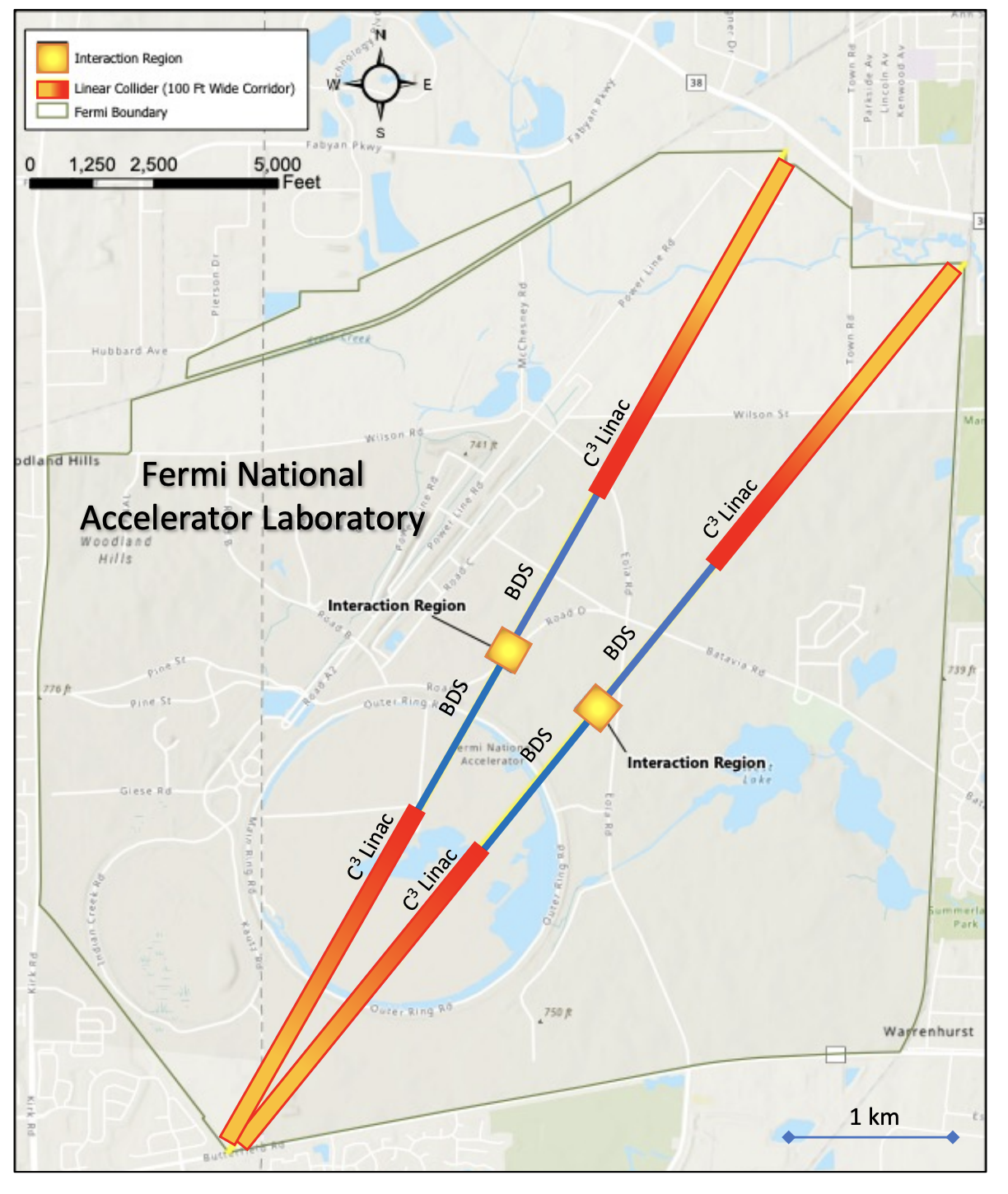 Compact footprint <8 km for 550 GeV allows for many siting options
Evaluating both underground and surface sites
Underground – less constraints on energy upgrade
Surface – lower cost and faster to first physics
National Lab and Green Field are Possibilities
Surface-Site Mockup (Tunnel in White Paper)
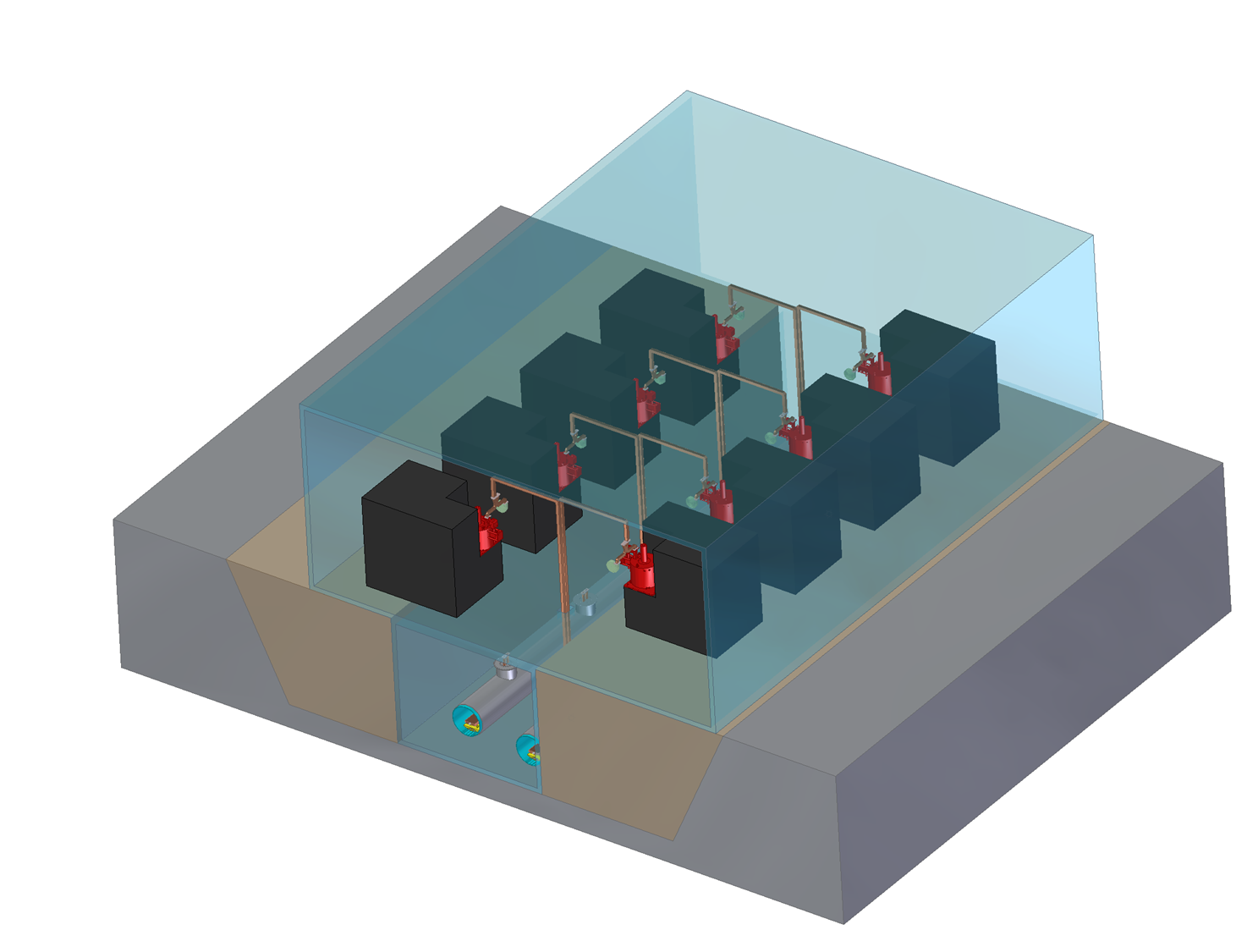 Hanford Site
Rapid Excavation / Parallel Installation
No Vertical Shafts
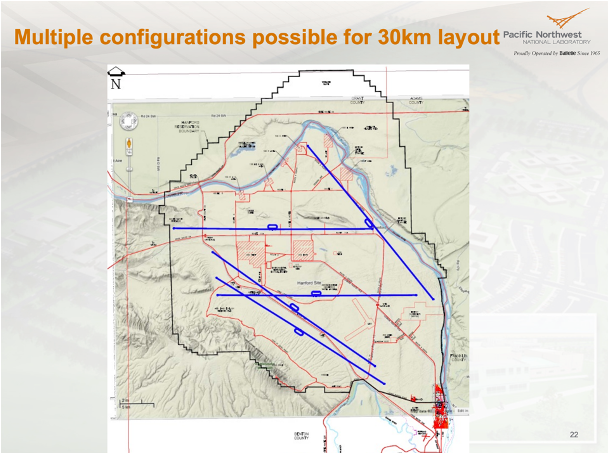 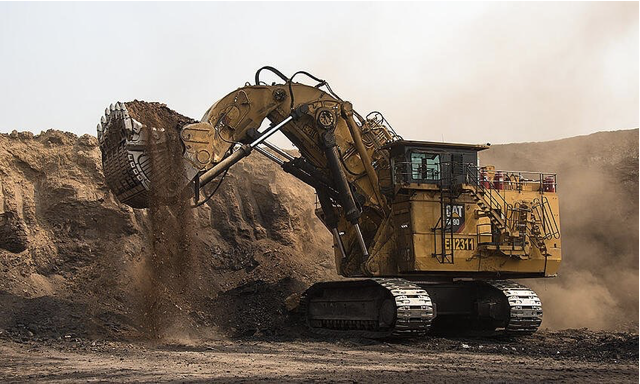 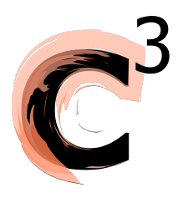 Sustainability
250 GeV CoM - Luminosity - 1.3x1034
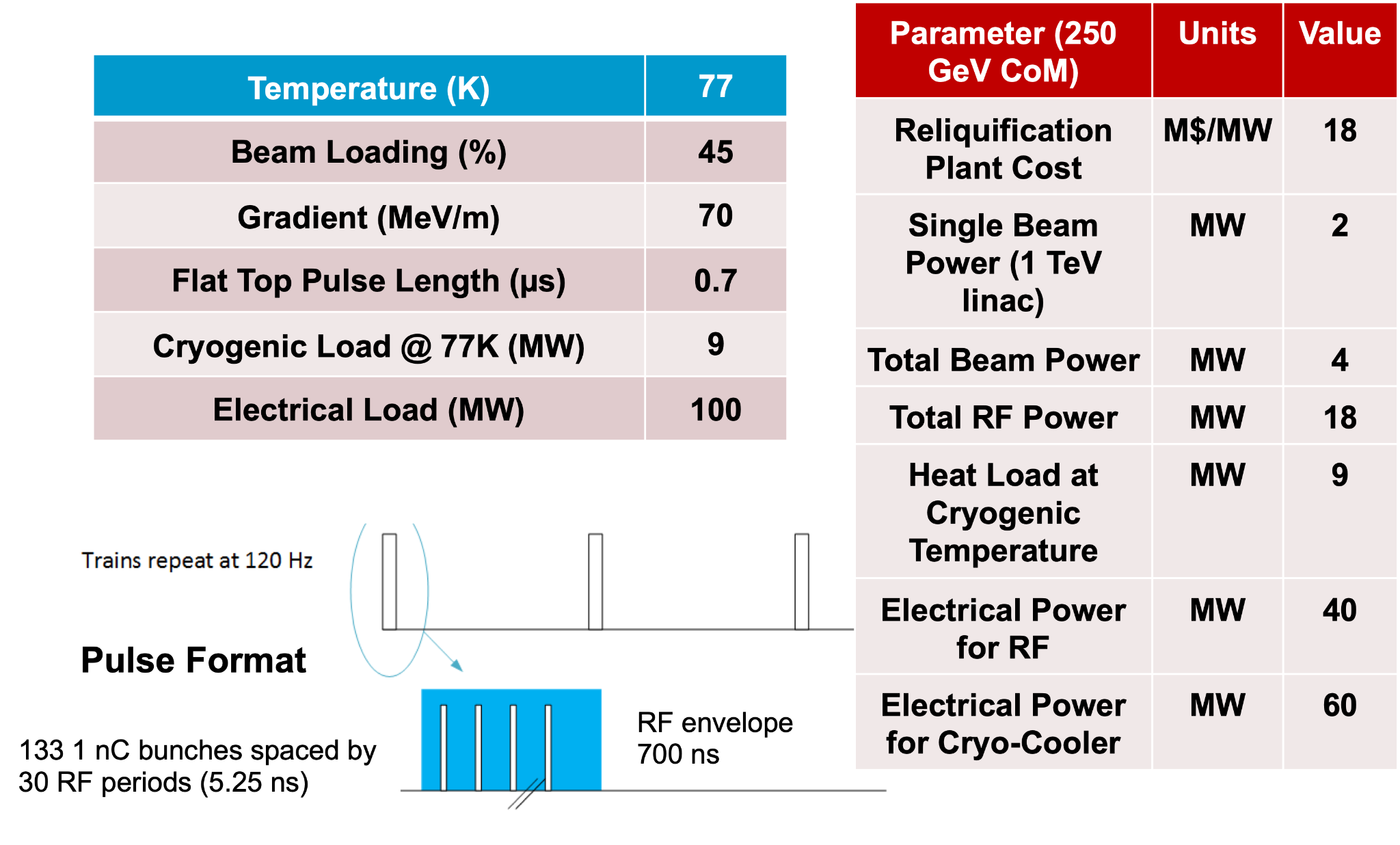 Compatibility with Renewables
Cryogenic Fluid Energy Storage
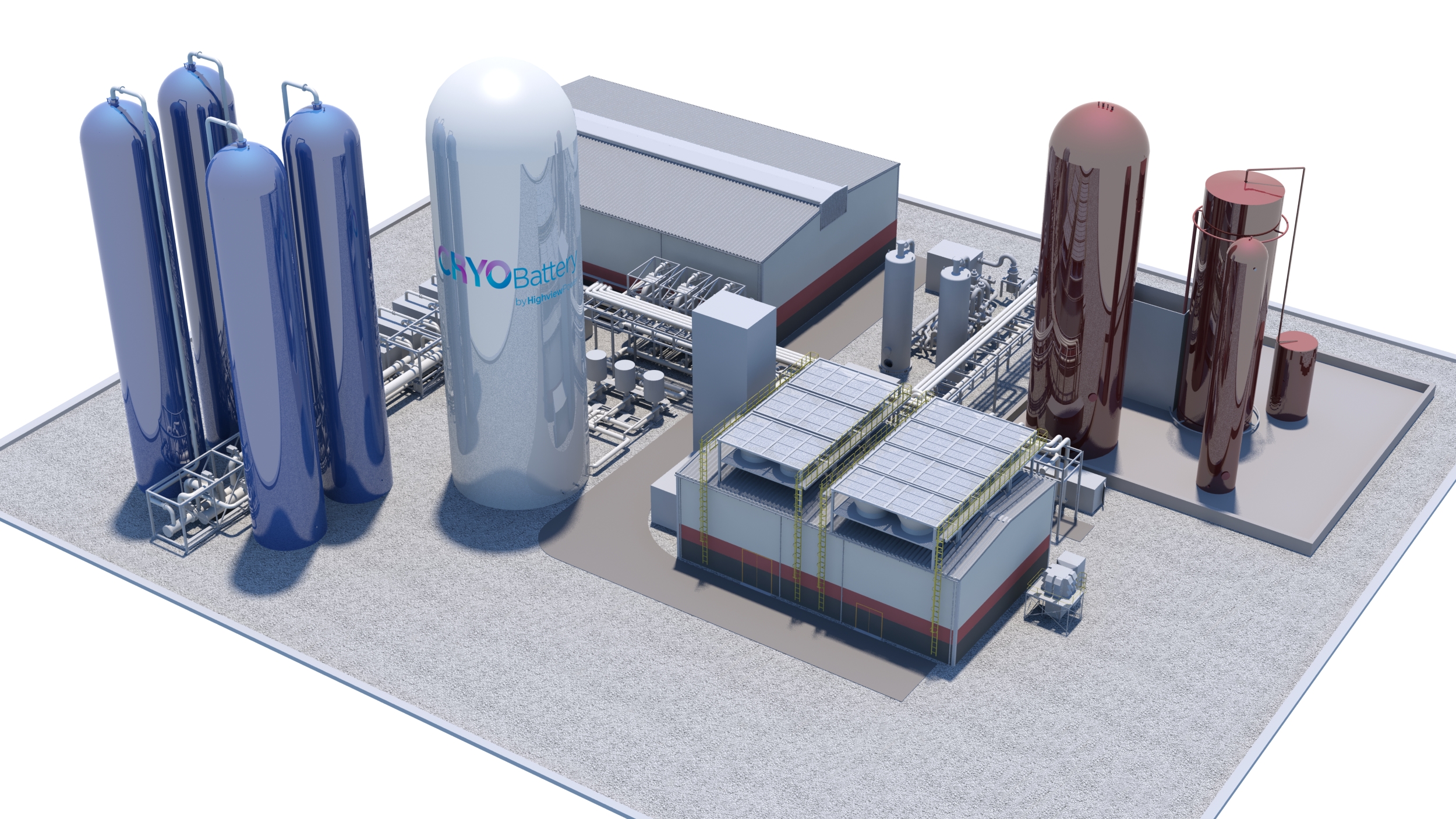 Intermittent and variable power  production from renewables mediated with commercial scale energy storage and power production
Highview Power
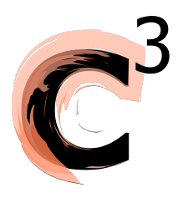 Proposals for Upgrades and Extensions
HTS Pulse Compressor
REBCO Coatings
Luminosity
Energy
Scalability studied to 3 TeV
Requires rf pulse compression for reasonable site power 
Higher gradient option (155 MeV/m) in consideration
Beam power can be increased for additional luminosity
C3 has a relatively low current for 250 GeV CoM (0.19 A) - Could we push to match CLIC at 1.66 A? (8.5X increase?)
Pulse length and rep. rate are also options
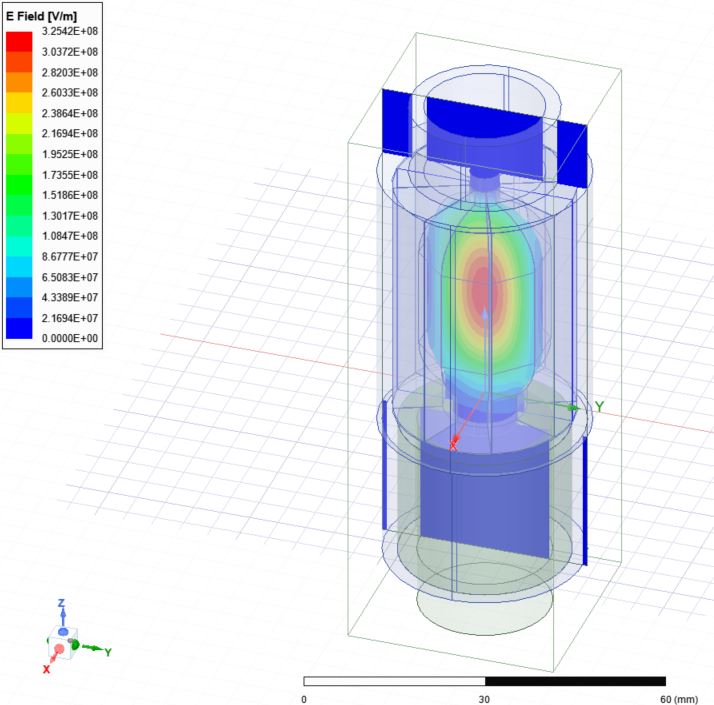 Cryogenics Scale to multi-TeV
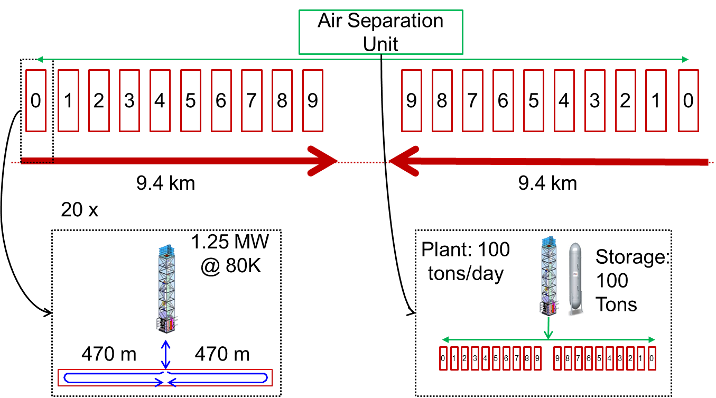 Qo ~ 400k
Le Sage, CERN Collaborators
Caution: Requires serious investigation of beam dynamics - great topic for C3 Demonstration R&D
arXiv:1807.10195 (2018)
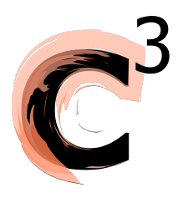 Stageability to Future Experiments
Technically limited timeline 
Community engagement through Snowmass to define the parameters of the C3 proposal
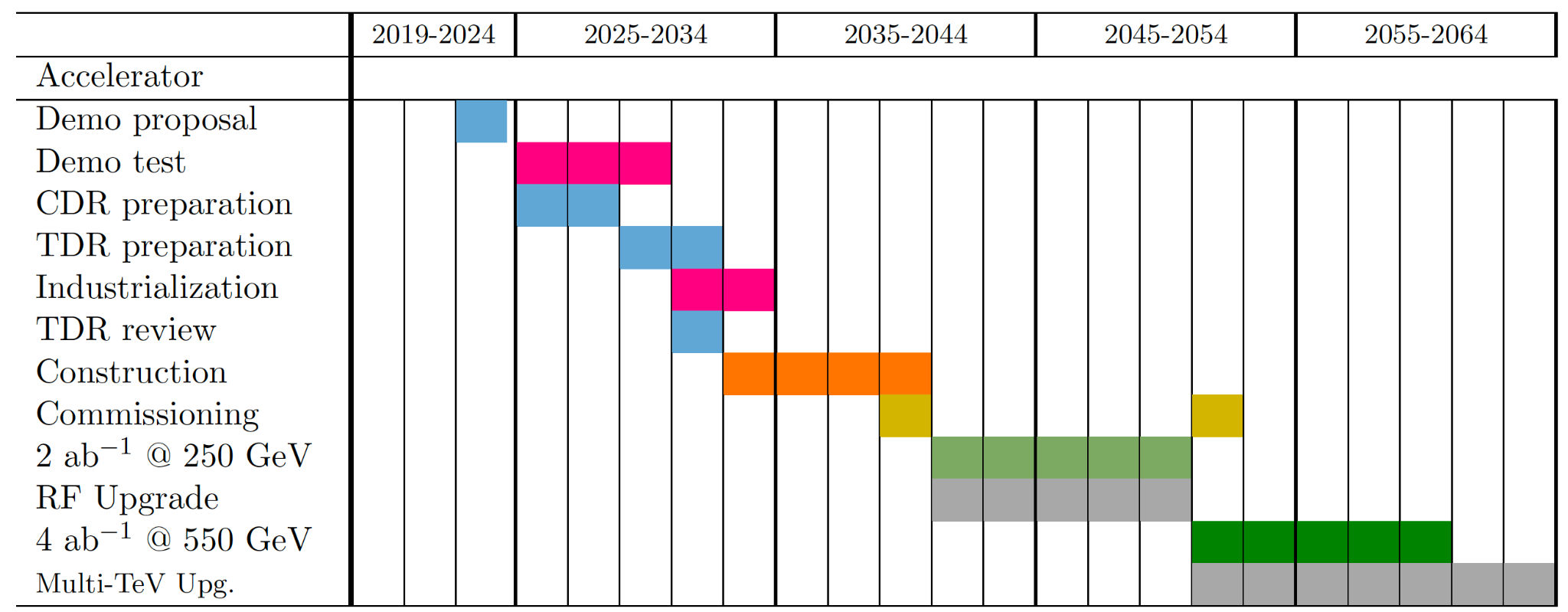 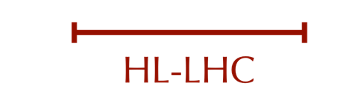 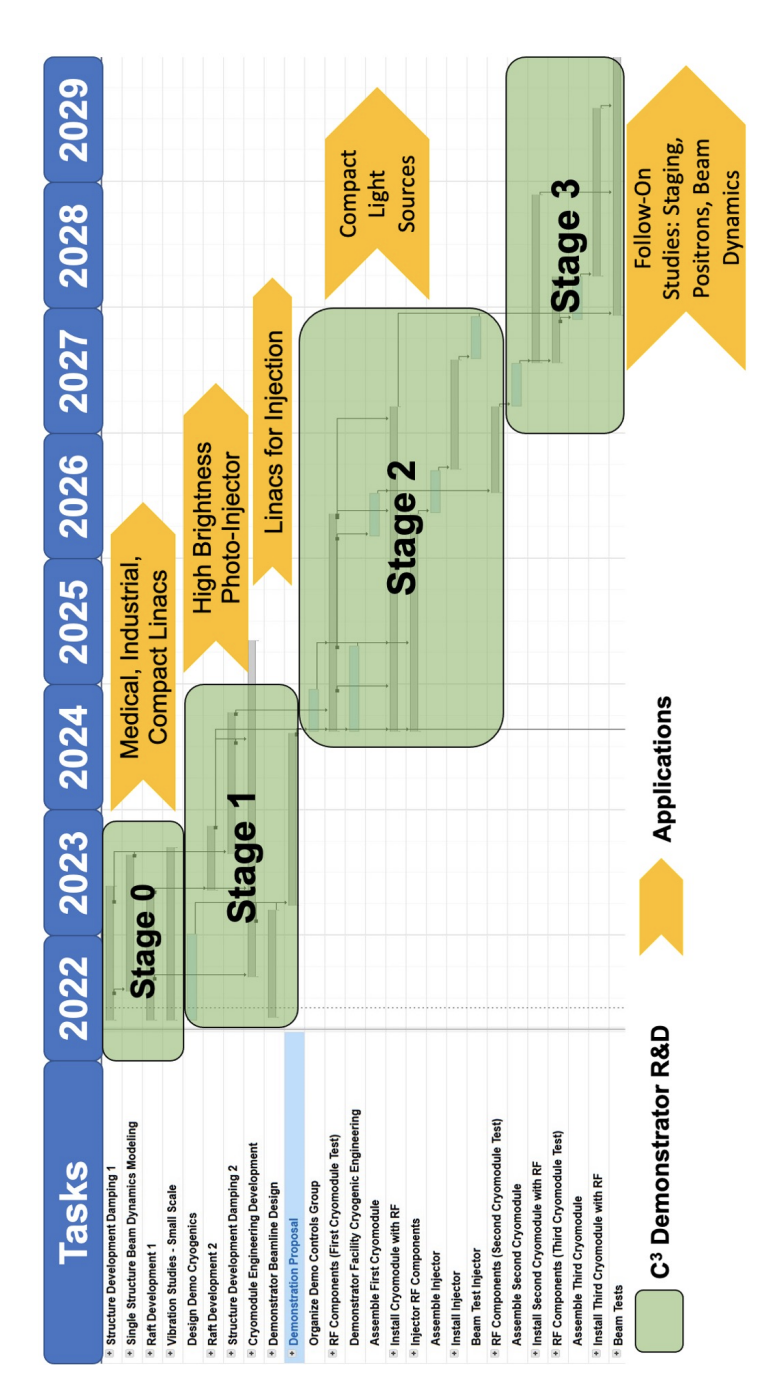 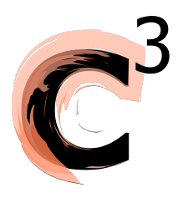 State of Proposal and R&D needs (5 years)
Next Steps: 
C3 Demonstration R&D Plan
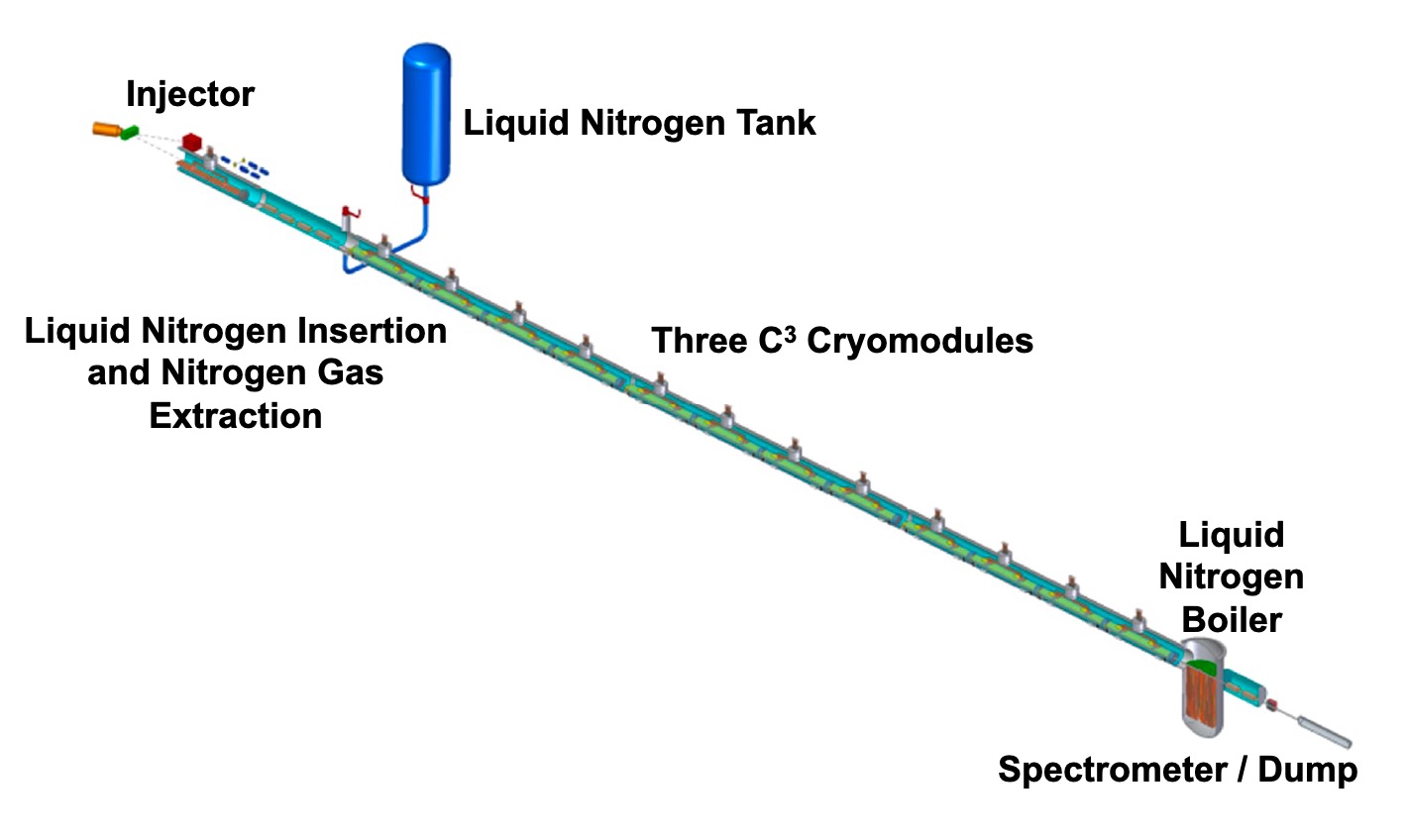 Demonstrate fully engineered cryomodule
~50 m scale facility
3 GeV energy reach
Answer technical questions needed for CDR
https://arxiv.org/abs/2203.09076
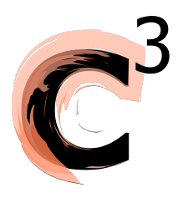 ITF Maturity Assessment
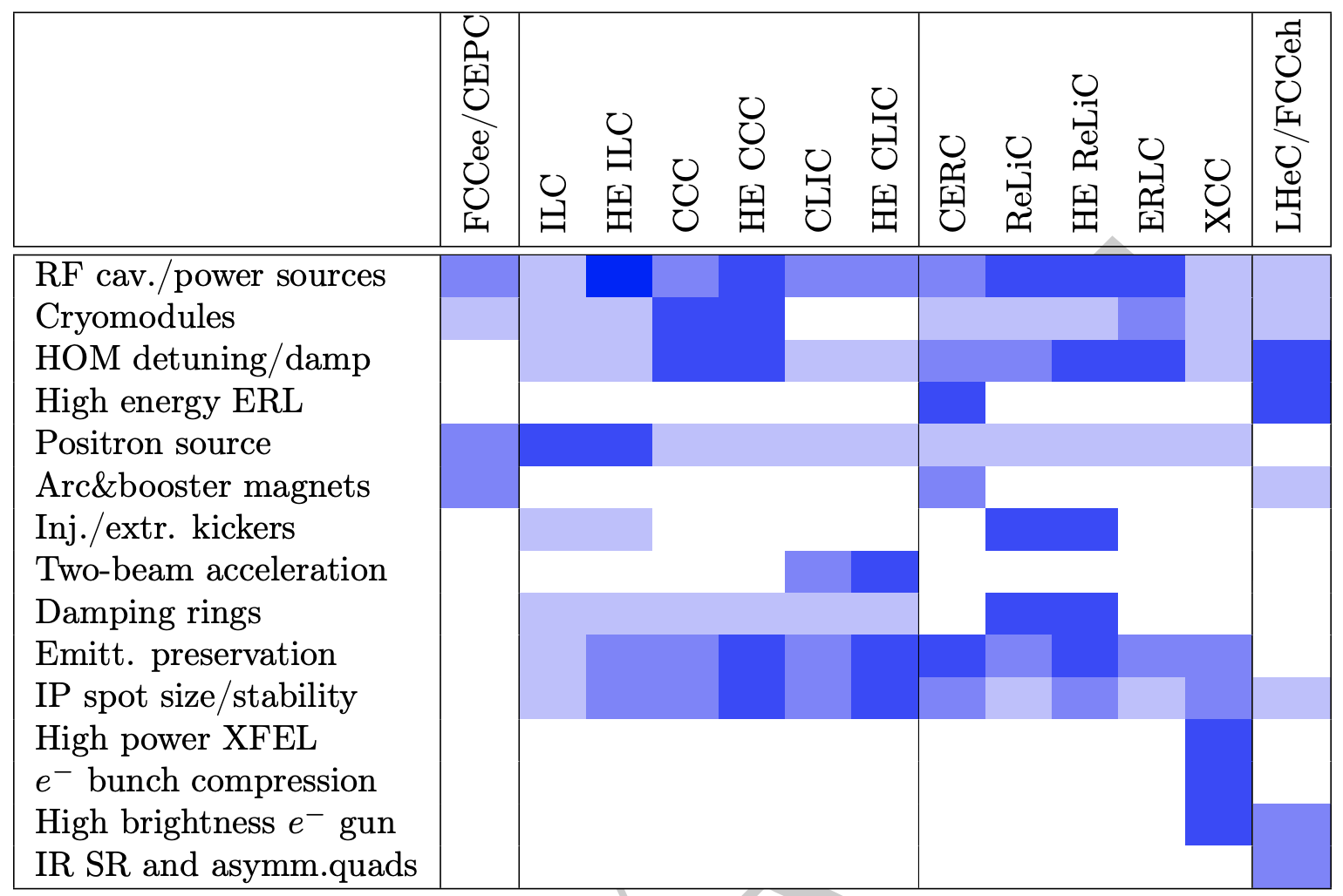 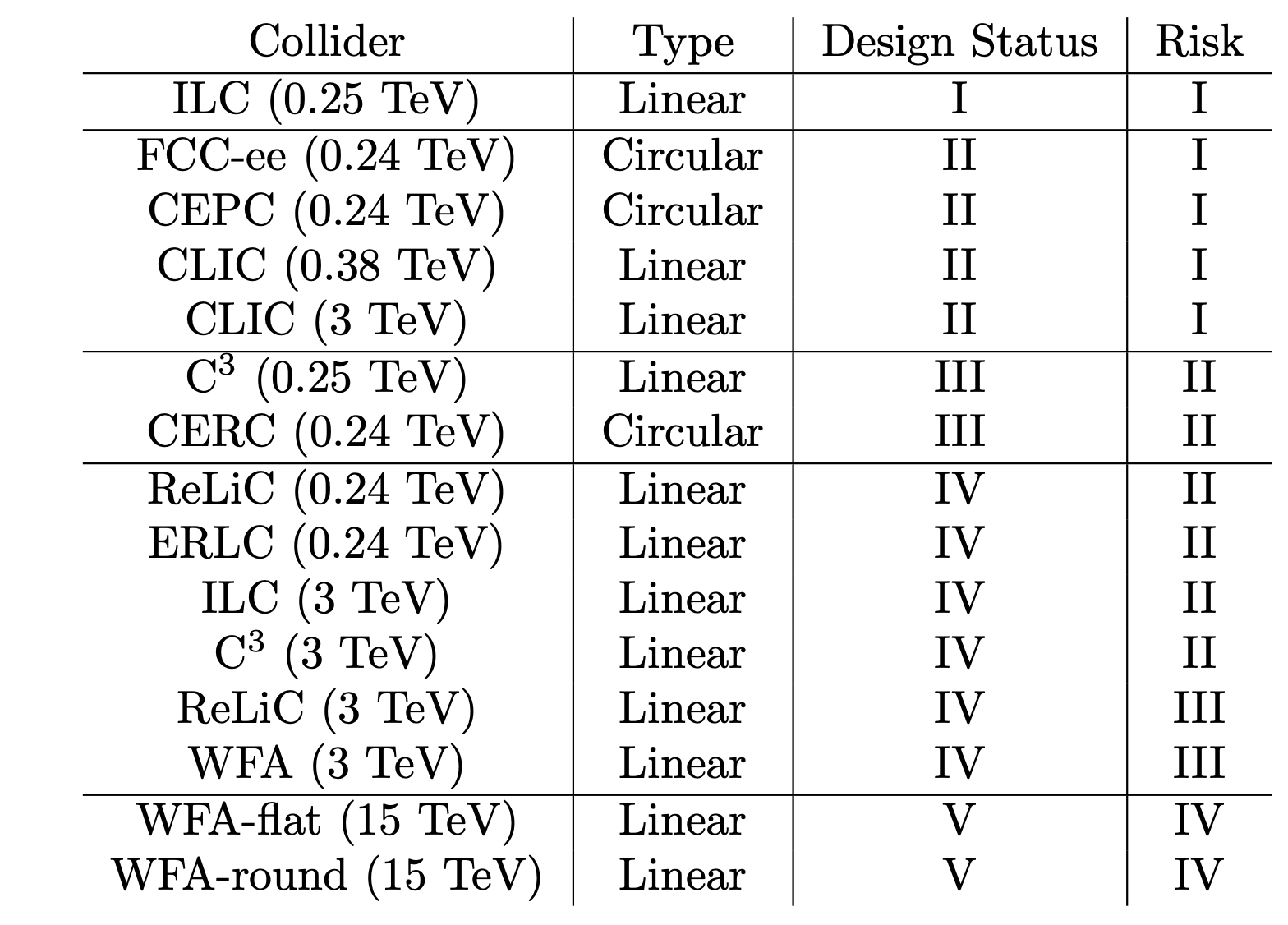 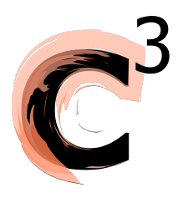 Acknowledgements
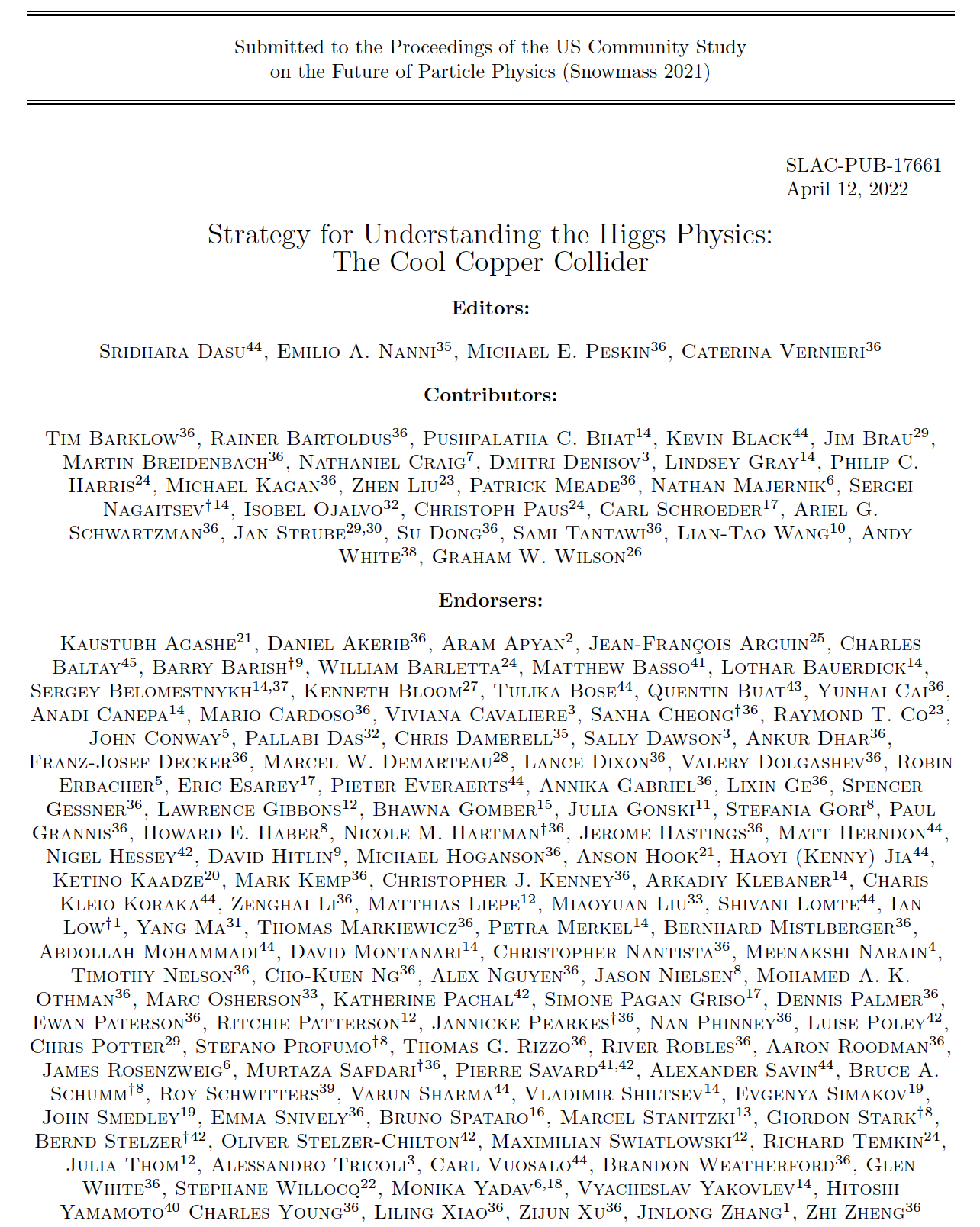 Additional Contributors
Mitchell Schneider
Charlotte Whener
Gordon Bowden 
Andy Haase
Julian Merrick
Bob Conley
Radiabeam
Cici Hanna
Zariq George
Valery Borzenets
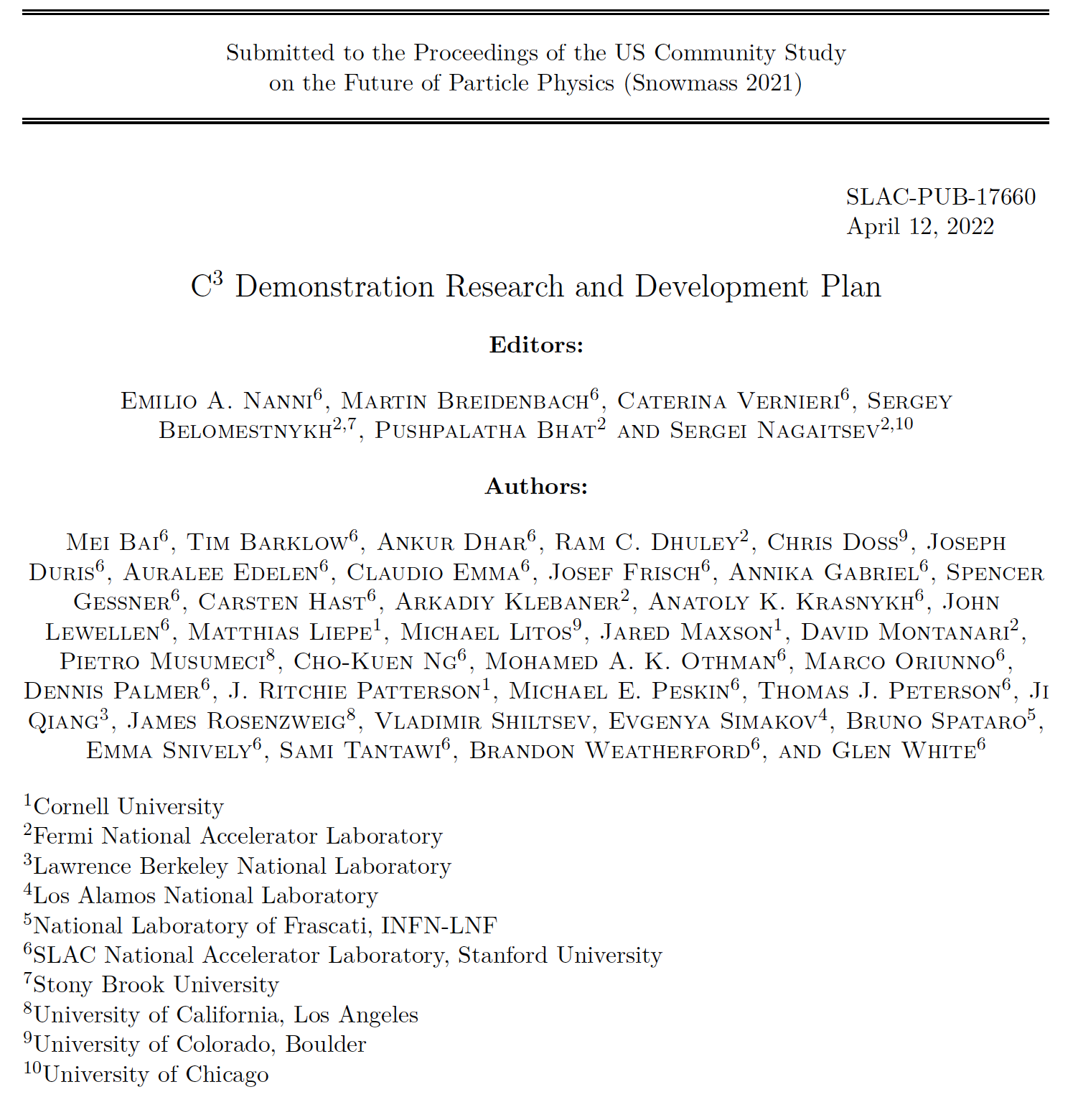 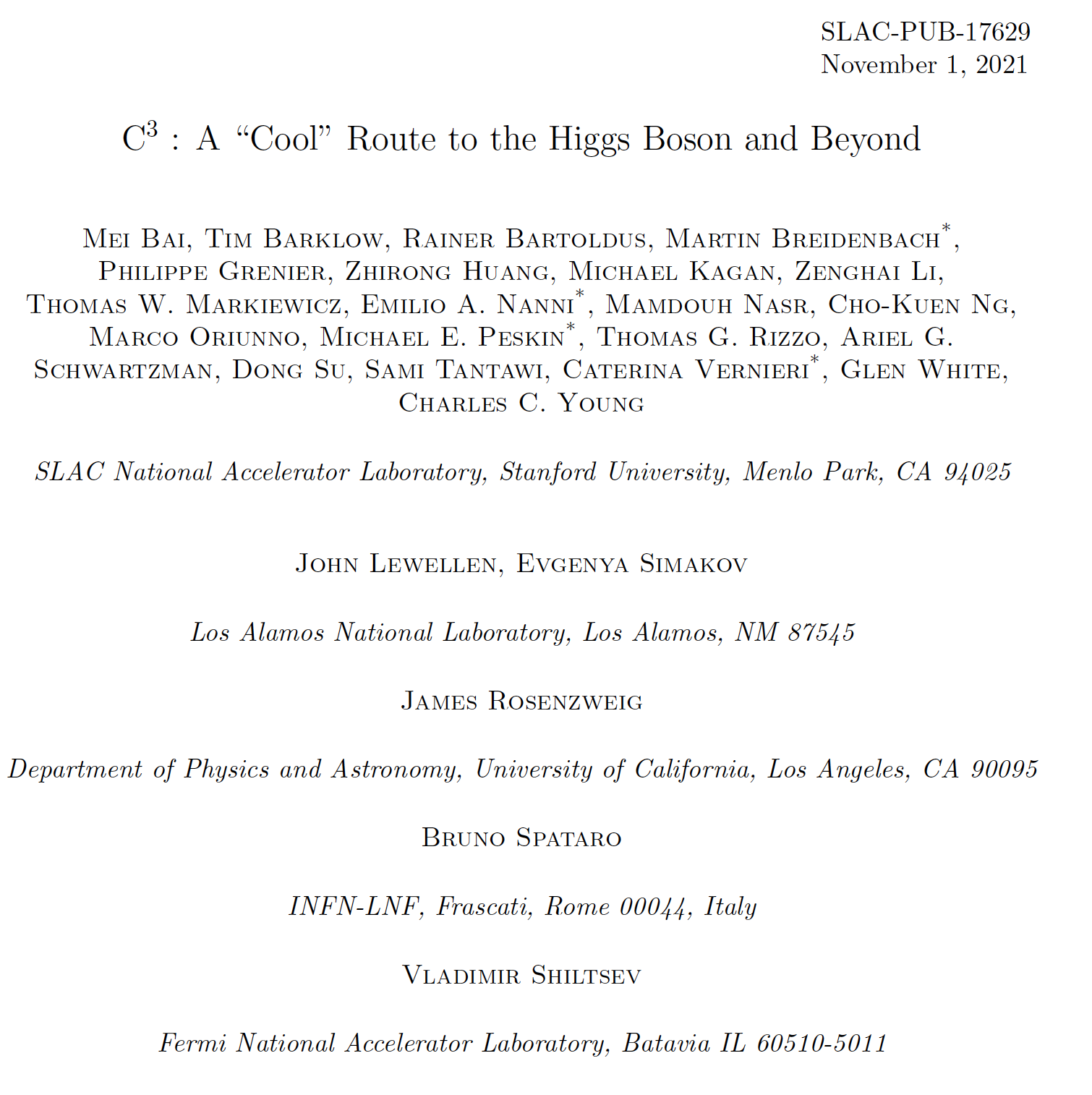 More Details Here (Follow, Endorse, Collaborate): 
https://indico.slac.stanford.edu/event/7155/